Lecture 19Performance Optimization
Xuan ‘Silvia’ Zhang
Washington University in St. Louis

http://classes.engineering.wustl.edu/ese461/
Project FAQ
Correction
typo in optical flow: Iy(i, j) = I1(i, j+1) – I1(i, j-1)
I1(i, j+1) might not exist
Mid-project report
behavioral Verilog code and testbench
show proof of working functional simulation
ensure synthesizable codes
Use of external memory
instantiate in the test bench
used for large data array or buffers
2
Arrays, Vectors, and Memories
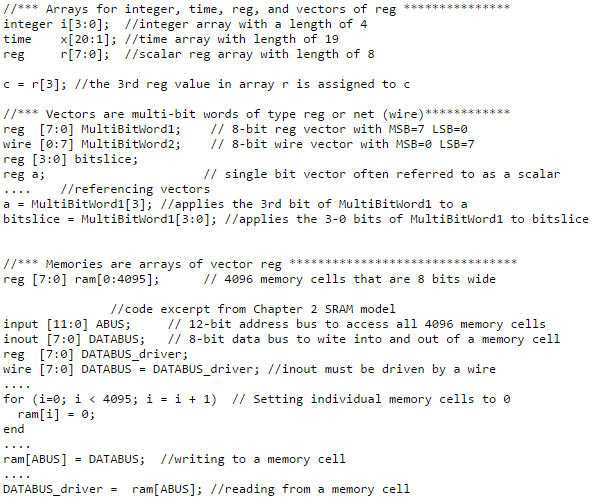 3
Useful Verilog Features
Display tasks
$display, $displayb (h, o) in binary, hex, and octal
$write, $strobe, $monitor
File I/O tasks
$fopen, $fclose
$fdisplay, $fwrite, $fstrobe, $fmonitor
$readmemb, $readmemh: read a text file into memory
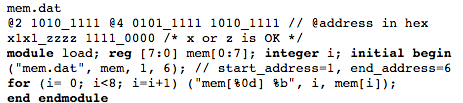 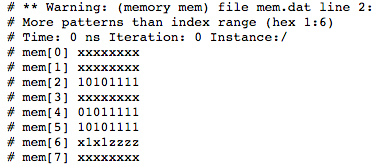 4
Module Partitioning
Where possible, register module outputs and keep critical path in one block
Design Registering
pipelining
restructure a long data path with several levels of logic and break it up over multiple cycles
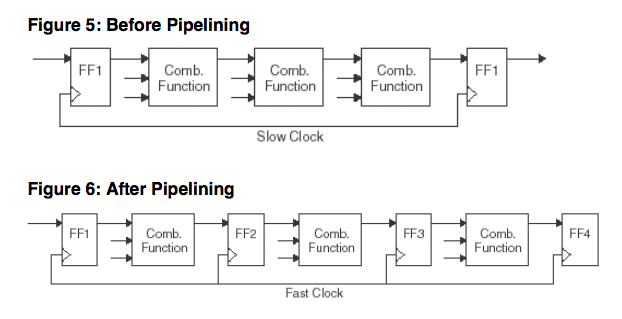 5
Pipelining
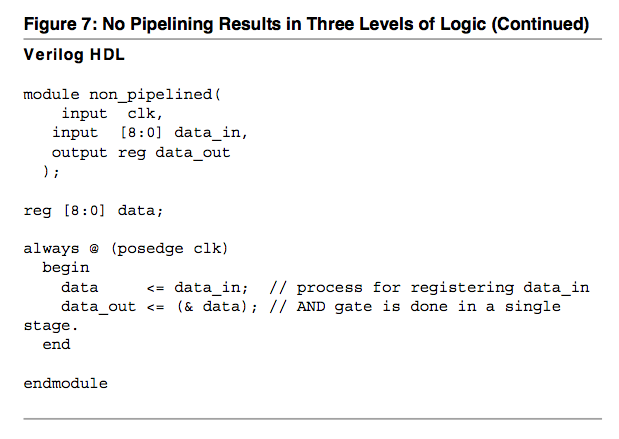 6
Pipelining
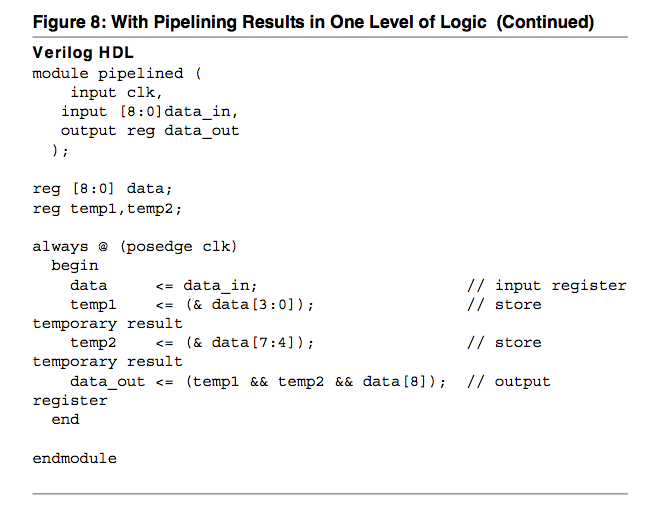 7
Adding Structure
Control the structure by using separate assignment and parentheses
Example
32-bit arithmetic shift right
design 1

design 2
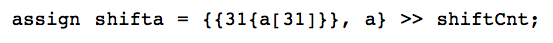 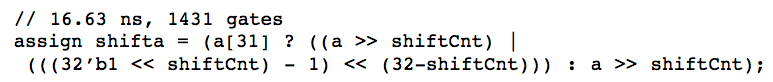 8
32-Bit Arithmetic Shift Right
Design 3
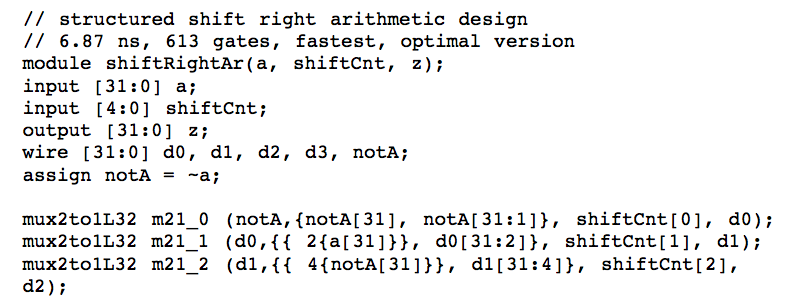 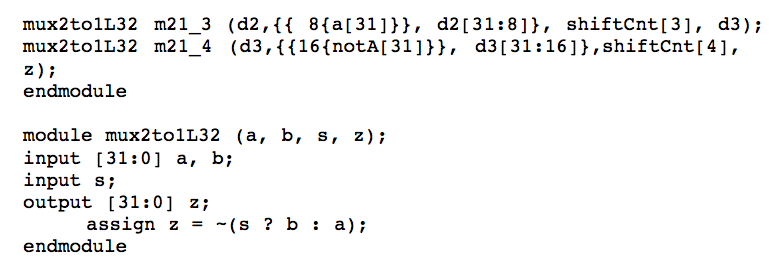 9
32-Bit Arithmetic Shift Right
Optimal structured design
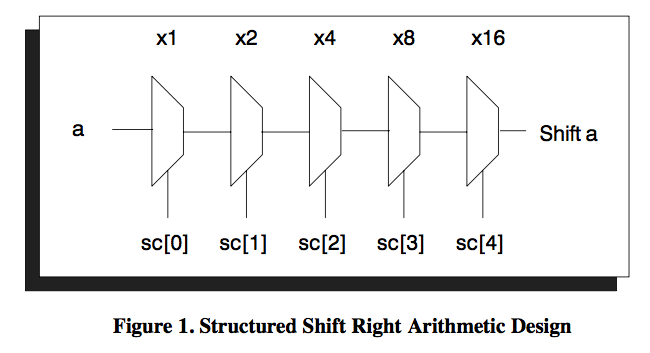 10
32-Bit Arithmetic Shift Right
Without specifying the mux instantiations
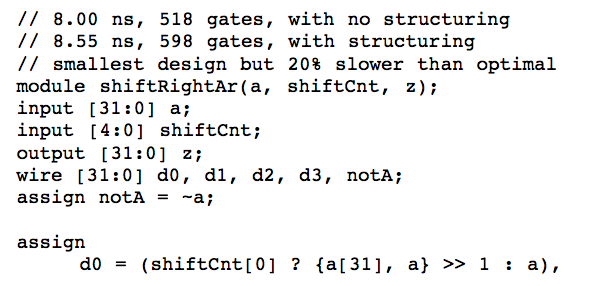 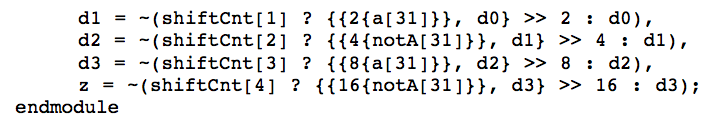 11
Horizontal Partitioning
Break circuit into horizontal slices to minimize maximum fan-in
Example
carry lookahead adder: 
	32-bit adder broken to eight 4-bit blocks
32-bit priority encoder
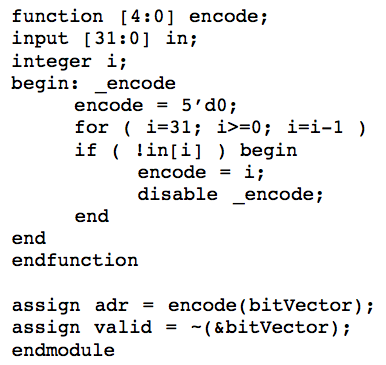 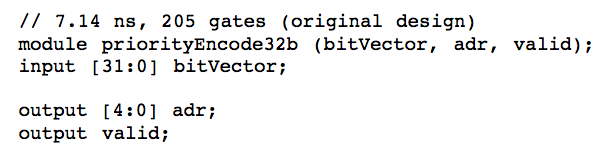 12
32-Bit Priority Encoder
Restructured with four 8-bit blocks
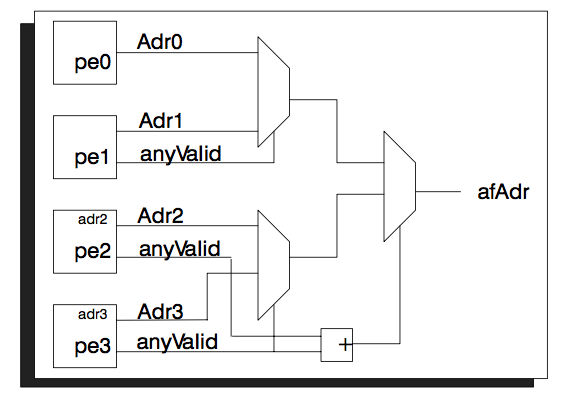 13
Priority-Encoded Logic vs Balanced Logic
If-Then-Else vs Case Statement
redundant priority
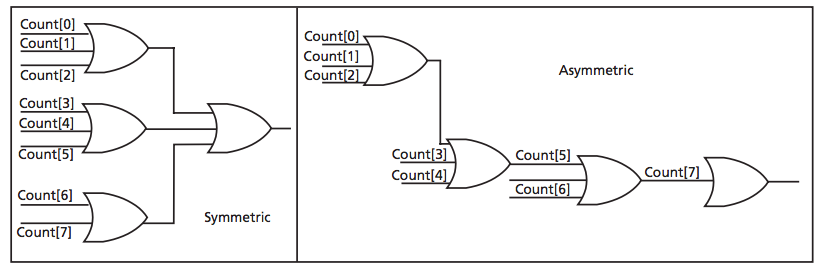 14
Hierarchy
Collapse hierarchy (flattening)
more efficient synthesis
Add Hierarchy
benefit results from structure preservation
example: 32-bit decoder







least-efficient implementation
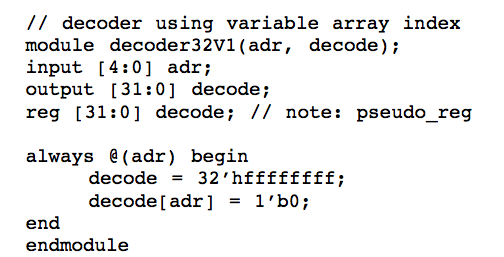 15
32-Bit Decoder
More concise representation




A balanced tree decoder is even better
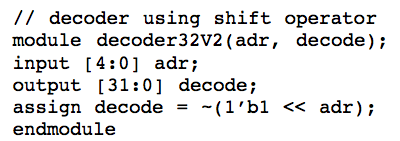 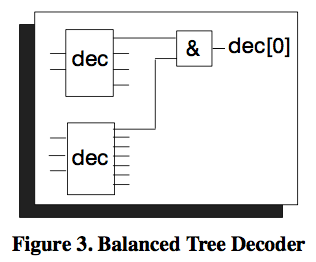 16
32-Bit Balanced-Tree Decoder
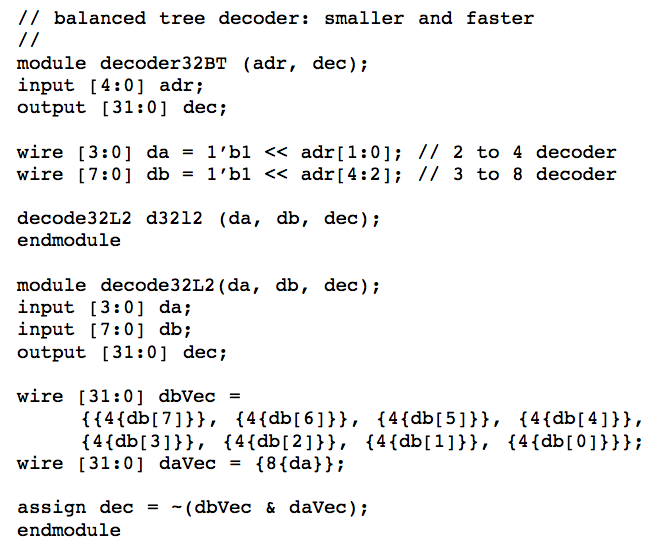 17
Performing Operations in Parallel
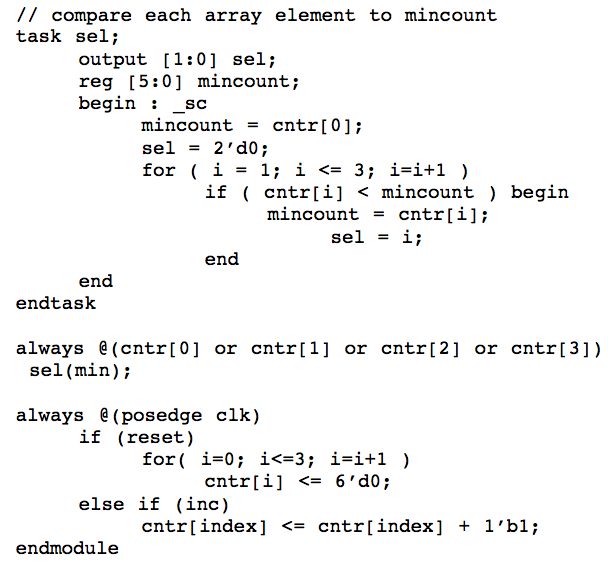 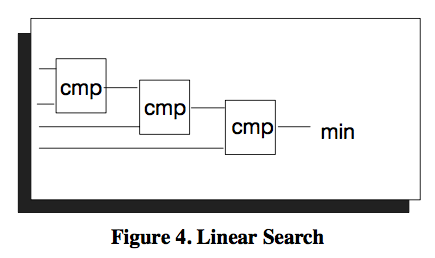 Example
linear search
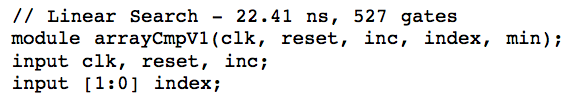 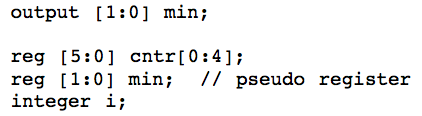 18
Performing Operations in Parallel
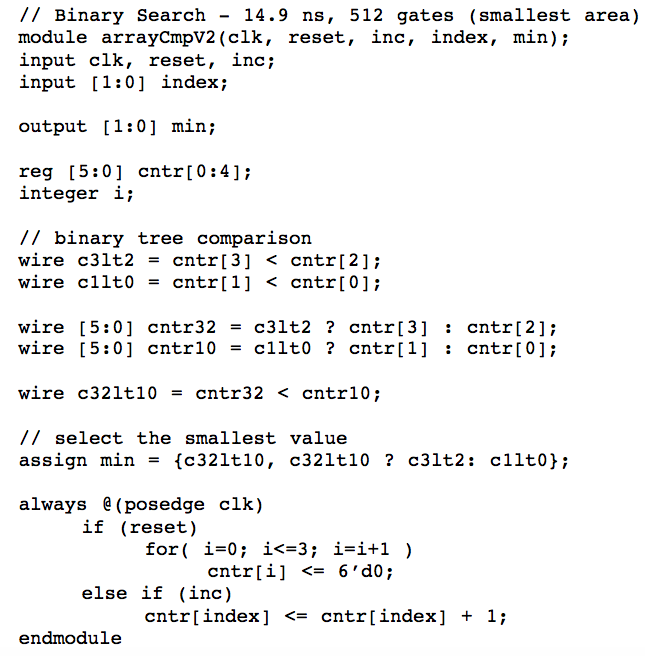 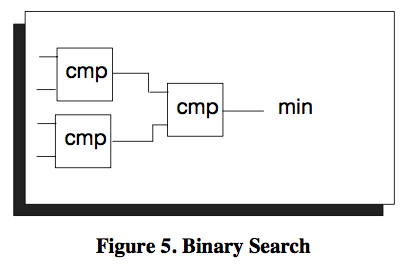 Example
binary search
19
Performing Operations in Parallel
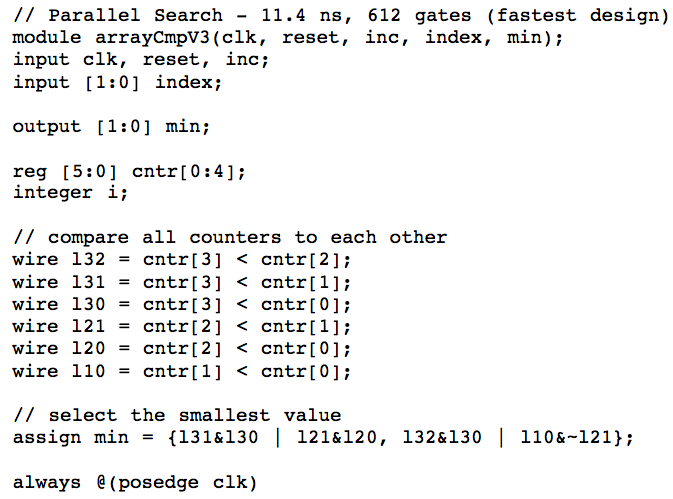 Example
parallel search
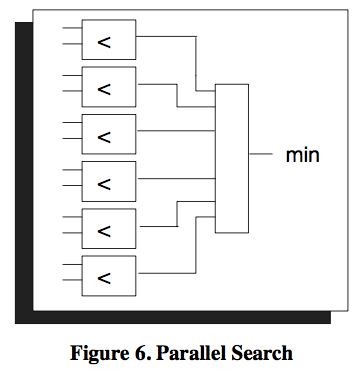 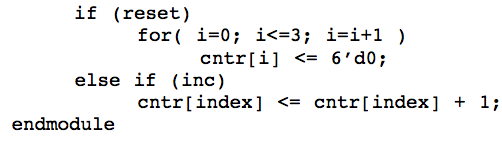 20
MUX for Conditional Assignment
Example: counter
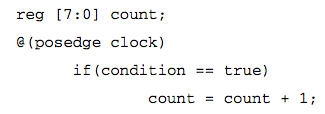 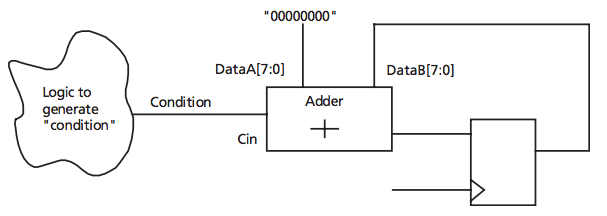 21
MUX for Conditional Assignment
Example: counter
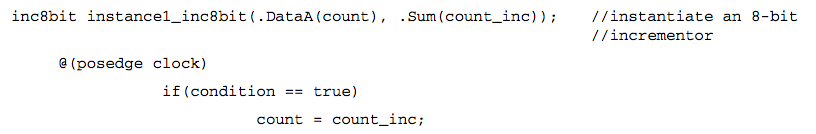 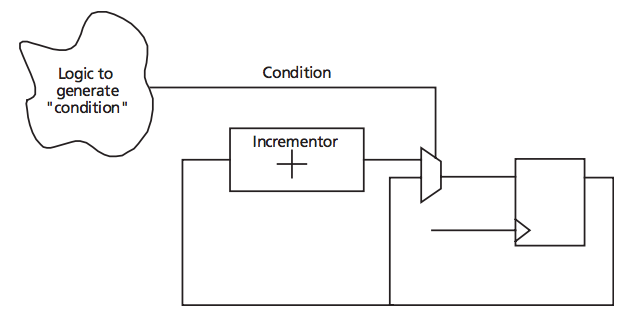 22
Replication
Large fanout
manual register duplication to reduce congestion
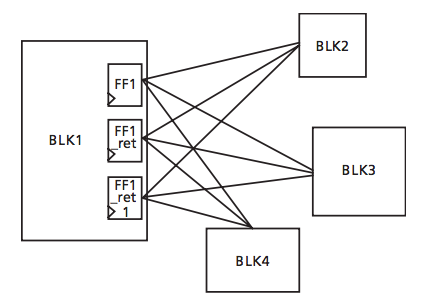 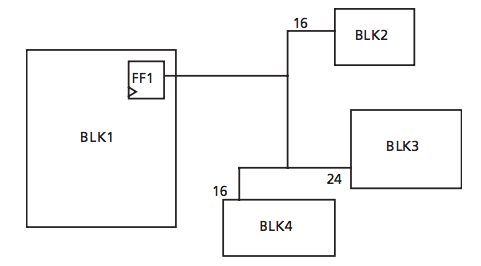 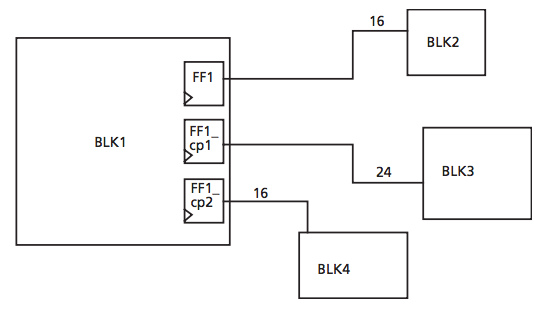 23
Resource Sharing
Optimize area but hurt speed
with resource sharing
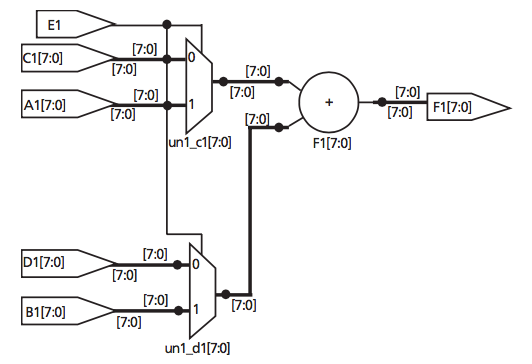 24
Resource Sharing
Optimize area but hurt speed
without resource sharing
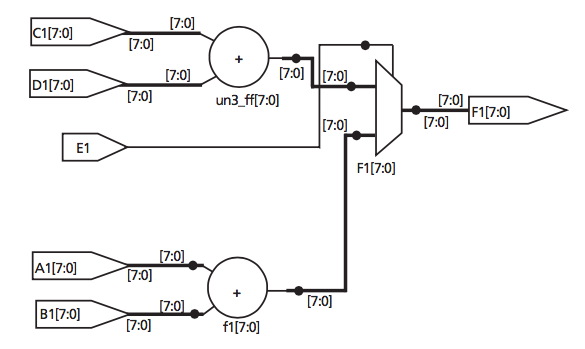 25
Questions?

Comments?

Discussion?
26